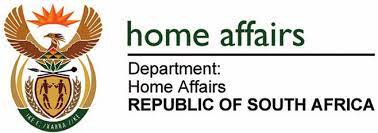 PRESENTATION: 
Opening of Refugee Reception Centers
Home Affairs Portfolio Committee Meeting: 
20 September 2022
CONTENT PAGE
Background   

Services at RROs

Stats on Extensions

New Comers Services

Additional Strategies for Recovery 

Recommendation 




Statelessness
2
BACKGROUND
The Department operates 5 Refugee Reception Offices located in Durban, Pretoria, Gqeberha, Musina and Cape Town.

The offices were closed for a period of two years due to the COVID pandemic which led to the national lockdown in terms of the Disaster Management Act.

Over this period the asylum and refugee permits were extended through a Ministerial Directive. 

In April 2021 the department introduced the online solution to work parallel with the Directive, where actual permit is required. 

Services that were introduced through the online solution included; 
Permits extensions 
Collect Decisions
Referrals for finalization of claims
ID and Travel Documents for matriculant refugee minors and persons who wish to take up employment




 
Services are rendered on a booking basis whilst clients who are unable to make use of the online system do request assistance directly from the offices.
3
SERVICES AT RROs
Effective from 03 May 2022 all services resumed at the 5 Refugee Centres except for new applications in  the Cape Town RRO. The Cape Town centre is  awaiting the completion of the new office.
 
Extensions are done online through an automated system solution. 

Where clients are struggling with the solution, they are invited to come to the office and clients are also allowed to request appointment to visit.
4
STATS ON EXTENSIONS
During the period 1 January 2022 to 31 July 2022 the refugee offices rendered permit services follows:
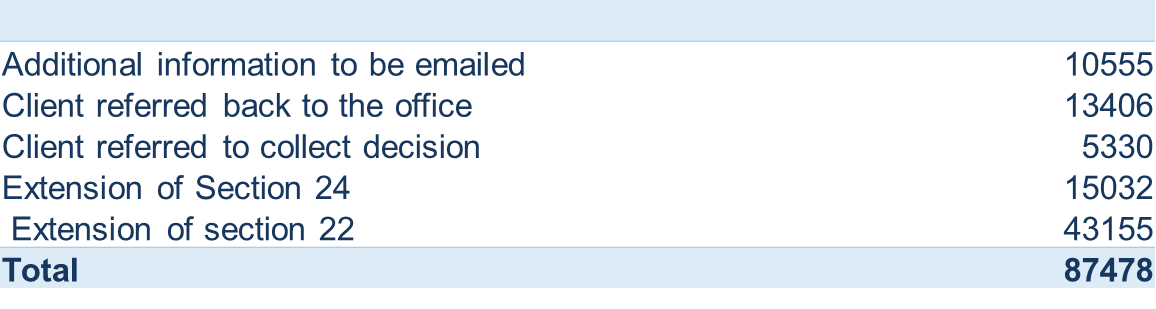 5
NEW COMER SERVICES
Over the lockdown period the were no newcomer services. 

Using past years report statistics, the department estimated that there should be approximately 40 000 for a period of two years by the time we take new comers. 

Following engagements with UNHCR on the matter in January 2022, at the High Level Bilateral it was agreed that a solution to assist this category should be developed by the department. 

On 03 May 2022 the new asylum application process was launch and it signalled the return of all services at RROs. 

Since resuming new-comer services, the Department has processed 4 218 new comers and has 9 057 booked for future dates, as of end July 2022.
6
ADDITIONAL STRATEGIES FOR RECOVERY
Given the backlog estimates built over the past two years, the Department is embarking on strategies to recover full services in a manner that reduces the possibility of overcrowding in this area that include: 

Continuation of the online extensions to reduce volumes of clients that need to visit offices, 

Increase capacity at RROs,

Prioritize the reopening of CTRRO to new comers; and 

Utilize “overtime” particularly on critical areas.
7
RECOMMENDATION
It is recommended that the Portfolio Committee for Home Affairs note the presentation on the re-opening Refugee Centres.
8
THE END
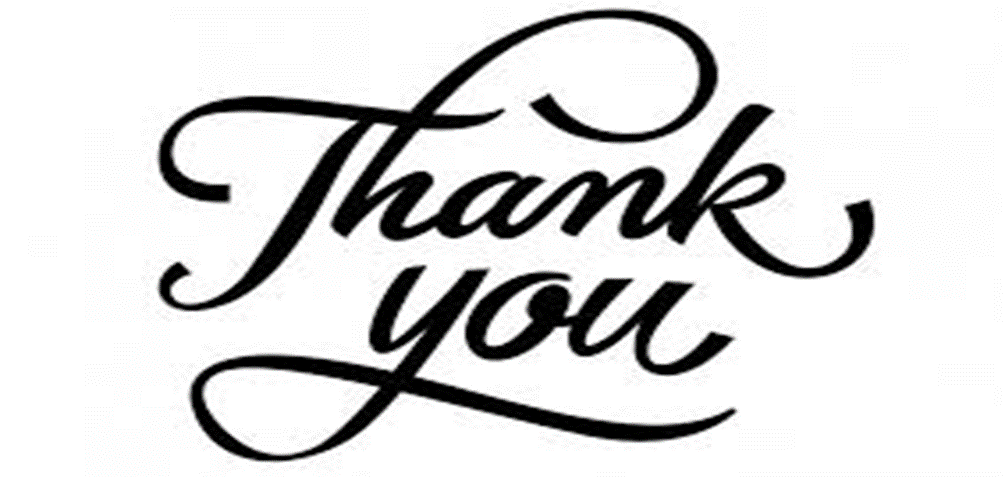 9